Спецификация критических систем
Цели
Цель настоящей лекции – описать функциональные и нефункциональные требования, определяющие надежность программных систем. Прочитав эту лекцию, вы должны:
познакомиться с количественными показателями безотказности и понять, как они используются для определения требований безотказности;
понять, как требования безопасности для критических систем можно получить из анализа возможных опасностей и рисков;
понять сходство процессов для определения системных требований безопасности и защищенности.
В этой главе рассматриваются некоторые специальные вопросы спецификации критических систем. Поскольку цена отказа программных систем, особенно критических, как правило, очень высока, необходимо гарантировать высокое качество разработки спецификации критических систем и точность отражения в ней реальных потребностей пользователей.
   Условия надежности критических систем порождают как функциональные, так и нефункциональные требования.
 
Функциональные требования к системе подразумевают возможность обнаружения ошибок, восстановления системы и обеспечения ее защиты от сбоев.
Нефункциональные требования можно сформулировать как требования безотказности и работоспособности системы.
 
   Анализируя безопасность и защищенность программного обеспечения, можно сформулировать еще один тип требований, которые трудно классифицировать как функциональные или нефункциональные. Их, возможно, лучше описать как требования "не делать". В противоположность обычным функциональным требованиям, которые определяют систему посредством требований "делать", условия "не делать" описывают систему "от противного", определяя ее поведение, которое недопустимо. Приведем примеры таких требований.
Система не должна позволять пользователю изменять файлы, которые он не создавал (защищенность системы).
   Система не должна разрешать режим обратного хода, если самолет находится в полете (безопасность системы).
   Система не должна одновременно выполнять более трех сигналов тревоги (безопасность системы).
 
   Пользовательские требования к критическим системам всегда определяются с применением естественного языка и системных моделей. Как отмечалось в главе 9, при разработке критических систем будут рентабельны метод формальных спецификаций и соответствующий метод верификации систем. Формальные спецификации не только служат основой для верификации в процессе разработки и реализации программных систем. Они наиболее точно описывают системы ПО, что позволяет избежать неоднозначного толкования требований. Кроме того, для использования формальных спецификаций необходим детальный анализ требований, а это эффективный путь обнаружения и устранения проблем в системной спецификации.
1. Требования безотказности
Безотказность – это комплексное понятие, которое нужно рассматривать на общесистемном уровне, а не на уровне отдельных компонентов. Так как компоненты системы взаимосвязаны, отказ в одном компоненте может распространиться через систему на другие компоненты. В компьютерных системах при определении безотказности учитывают три составляющие.
 
Безотказность аппаратных средств. Определяется как вероятность выхода из строя аппаратных средств и количество времени, затрачиваемого на их ремонт или замену.
Безотказность программного обеспечения. Определяется как вероятность сбоев в работе ПО.
Безотказность системного оператора. Определяется как вероятность ошибки, допущенной системным оператором.
Все эти составляющие тесно связаны. Сбой оборудования может служить причиной появления ложного сигнала на входе программного компонента. Программное обеспечение после этого может вести себя непредсказуемо. Непредвиденное поведение системы может привести в замешательство оператора и быть причиной его напряженного состояния. В условиях стресса ошибка оператора весьма вероятна. Оператор может предпринять действия, не соответствующие возникшей ситуации. Эти неверные действия могут привести к другим ошибкам в работе системы. Таким образом, может возникнуть ситуация, когда простой сбой подсистемы, которую можно быстро восстановить, приведет к серьезным проблемам, требующим полного перезапуска системы.
   В настоящее время в инженерии программного обеспечения выделяется самостоятельная дисциплина, которая занимается проблемами создания надежных и безотказных программных систем. В рамках этой дисциплины подсчитываются вероятности сбоя различных системных компонентов и определяется, как их сочетания влияют на общую безотказность системы. Упрощенно, если в системе присутствуют компоненты А и В с вероятностями отказа РА и РВ, то вероятность отказа системы PS будет такова: PS = РА + РВ.
   При возрастании числа зависимых компонентов вероятность отказа системы также возрастает. Если в системе очень много критических компонентов, то каждый компонент в отдельности должен быть очень надежным для того, чтобы вероятность PS была низкой. Для увеличения надежности компоненты могут дублироваться. Тогда группа одинаковых компонентов, дублирующих друг друга, будет работать корректно так долго, пока хотя бы один компонент будет работать правильно. Это означает, что, если вероятность отказа отдельного компонента равна РА и все отказы независимы, вероятность отказа PS этой группы компонентов будет PS = PS".
Безотказность системы можно определить, как нефункциональное требование, которое численно выражается через показатели, обсуждаемые в следующем разделе. Для выполнения нефункциональных требований безотказности необходимо дополнительно задать функциональные требования к системе, определяющие способы исключения системных сбоев. Примеры таких требований следующие.
 
Установление определенного диапазона для всех величин, вводимых оператором, и системный контроль всех вводимых величин для проверки, попали ли они в этот диапазон.
Во время процесса инициализации система должна проверить все диски на наличие сбойных блоков.
Для реализации подсистемы управления остановом системы следует привлекать N-вариантное программирование (специальный метод обеспечения отказоустойчивости ПО).
Система должна быть реализована в безопасном подмножестве языка Ada и проверена с использованием статического анализа.
 
   Не существует простых правил, которые можно использовать для получения функциональных требований безотказности. Организации– разработчики критических систем обычно имеют определенные знания о возможных требованиях безотказности и о том, как эти требования влияют на фактическую безотказность системы.
1.1. Показатели безотказности
Первоначально показатели безотказности были разработаны для аппаратных компонентов. Отказ отдельных аппаратных компонентов неизбежен из-за физических факторов: механический износ, электрический нагрев и т.д. Компоненты имеют определенный срок службы, поэтому наиболее широко используемым показателем безотказности оборудования является среднее время его безотказной работы. При отказе аппаратного компонента (особенно, если отказы часты) важным показателем является среднее время восстановления, показывающее время его ремонта или замены.
   Из-за различной природы сбоев программного обеспечения и оборудования показатели надежности аппаратных средств не всегда приемлемы для описания требований безотказности программного обеспечения. Сбои в работе программных компонентов – это явления скорее случайные, чем постоянные. Обычно они проявляются только при определенных входных воздействиях. Если данные не повреждены, система чаще всего может продолжать работать, даже когда произошел сбой.
   В табл. 8.1 приведены показатели, которые используются для определения безотказности и работоспособности программного обеспечения. Выбор показателей зависит от типа системы ПО и области ее применения.
Таблица 8.1. Показатели безотказности
Приведем для каждого показателя безотказности типы систем, к которым они могут применяться.
 
Вероятность отказа. Наиболее подходит для систем, время функционирования которых или заранее не определено, или велико, причем отказ в системе может иметь серьезные последствия. Примерами могут служить специальные защитные системы, в частности контроля на химическом производстве или аварийной остановки в энергосистемах.
Частота отказа. Подходит для систем, от которых требуется регулярная длительная безотказная работа. Этот показатель можно использовать в требованиях, предъявляемых к банковской системе, обрабатывающей счета клиентов, или к системе бронирования мест в гостинице.
Среднее время безотказной работы. Может использоваться в системах, которые обрабатывают большие объемы данных, при этом время между отказами должно быть больше среднего времени обработки транзакций. Примеры систем, где этот показатель может использоваться: текстовый редактор и автоматизированные системы проектирования.
Работоспособность. Должен использоваться в системах, предназначенных для непрерывной работы. Примеры таких систем: телефонные коммутаторы и системы сигнализации на железной дороге.
Существует три вида числовых показателей, которые можно использовать при оценке безотказности системы.
 
Число сбоев системы для заданного периода работы. Используется для вычисления вероятности отказа.
Время (или количество транзакций) между сбоями системы. Используется для вычисления частоты отказа и среднего времени безотказной работы.
Время ремонта или время на восстановление работоспособности системы после сбоя. Используется для измерения работоспособности.

   Единицы измерения, которые могут использоваться при измерении этих числовых показателей, – календарное время, время работы процессора или, может быть, некоторая дискретная единица типа числа транзакций. В системах, которые тратят много времени на ожидание ответа на запрос, например, телефонные коммутаторные системы, в качестве единицы времени должно быть использовано время работы процессора. Основной единицей измерения безотказности систем является календарное время.
   Календарное время является наиболее подходящей единицей измерения времени в системах, действующих непрерывно. Примером могут служить системы аварийной сигнализации, системы текущего контроля и другие типы управляющих систем. Системы, которые оперируют транзакциями, например, банкоматы и системы резервирования авиабилетов, имеют различные нагрузки при функционировании в течение дня. В этих случаях единицей измерения является число транзакций; тогда частота отказа будет равна числу сбойных транзакций, отнесенных к общему количеству обработанных транзакций.
1.2. Нефункциональные требования безотказности
Во многих системных спецификациях требования безотказности тщательно не выписаны. Часто требования безотказности субъективны и неизмеряемы. Например, утверждение "программное обеспечение должно быть безотказным при нормальных условиях эксплуатации" бессмысленно. Квазиколичественные утверждения "программное обеспечение должно иметь не более N сбоев на 1000 строк программного кода" бесполезны. Невозможно измерить число сбоев на 1000 строк кода, так как нельзя сказать, когда эти сбои будут обнаружены. Эти утверждения ничего не говорят о поведении системы в процессе работы.
   Типы отказов, происходящие в системах, а также их последствия, зависят от природы этих отказов. При разработке требований безотказности необходимо идентифицировать различные типы отказов и определить, как они должны обрабатываться. Типы системных отказов приведены в табл. 8.2.
Таблица 8.2. Классификация отказов
Многие большие системы состоят из нескольких подсистем с различными требованиями к безотказности. Так как безотказное ПО дорого, обычно благоразумнее оценить требования безотказности каждой подсистемы отдельно, чем накладывать требование безотказности на все подсистемы. Это позволяет избежать излишне высоких требований безотказности тех подсистем, где в этом нет необходимости.
   Приведем последовательность шагов по определению требований безотказности.
 
Для каждой подсистемы необходимо определить возможные системные отказы и проанализировать их последствия.
Затем необходимо отнести отказы к соответствующему классу. В качестве отправной точки можно использовать типы отказов, приведенные в табл. 8.2.
Для каждого класса отказов необходимо определить требования к безотказности, используя соответствующие показатели, причем для различных классов можно использовать разные показатели.
Формулируются функциональные требования безотказности таким образом, чтобы уменьшить вероятность критических отказов.
В качестве примера специфицирования требований безотказности рассмотрим требования к безотказности банкоматов, объединенных в сеть. Примем во внимание, что каждый банкомат используется приблизительно 300 раз в день. Срок службы оборудования – восемь лет, программное обеспечение обычно модифицируется каждые два года. Следовательно, до выпуска новой версии программного обеспечения, каждый банкомат обработает приблизительно 200 тыс. транзакций. Банк имеет в сети 1000 банкоматов. Это означает, что центральная база данных обрабатывает 300 тыс. транзакций в день (или 100 млн. ежегодно).
   Отказы системы банкоматов подразделяются на два больших класса: те, которые относятся к отдельному банкомату, и те, которые относятся к базе данных и, следовательно, воздействуют на всю сеть банкоматов. Ясно, что последний тип отказов более опасен, чем отказы, относящиеся к отдельному банкомату.
   В табл. 8.3 показаны возможные типы отказов и соответствующие показатели для этих отказов. Требования безотказности определены таким образом, что перманентный отказ возможен приблизительно один раз в три года. Это означает, что в сети банкоматов каждый день может выйти из строя в среднем один банкомат. Таким образом, сбои, в результате которых обработка транзакции прерывается, и пользователь должен начать операцию сначала, случаются довольно часто. Но это относительно небольшое неудобство для пользователя.
Таблица 8.3. Требования безотказности для сети банкоматов
В идеале сбои, разрушающие базу данных, никогда не должны возникать за весь срок службы программного обеспечения. Поэтому требование безотказности в этом случае такое: вероятность разрушающего отказа должна быть меньше 1 отказа на 200 млн. транзакций. Тогда за весь срок службы одной версии ПО не должно произойти отказов, приводящих к разрушению базы данных. Но подобное требование безотказности фактически невозможно проверить. Пусть каждая транзакция занимает 1 секунду машинного времени и для сети банкоматов построен имитатор. Время моделирования транзакций, проходящих через сеть банкоматов за один день, равно 300 тыс. секунд. Это приблизительно 3,5 дня. Ясно, что это время можно сократить, уменьшая период обработки транзакций и используя несколько имитаторов, но в этом случае очень трудно проверить, насколько имитируемая система удовлетворяет требованиям безотказности.
   Также невозможно проверить качественные требования, определяющие очень высокий уровень безотказности. Например, если система является критической по обеспечению безопасности, то за весь срок ее службы не должно произойти ни одного сбоя. Предположим, что должны быть установлены 1000 копий системы и что система "выполняется" 1000 раз в секунду. Срок службы системы составляет 10 лет. Следовательно, общее прогнозируемое число "выполнений" системы приблизительно равно 3 * 1014. Нет смысла определять частоту отказа как один сбой на 1015 "выполнений" (что обеспечит безопасность системы), поскольку для обоснования такого уровня безотказности невозможно протестировать систему.
Для рассматриваемой системы можно определить два типа отказов.
 
Случайные отказы, которые пользователь может устранить самостоятельно (например, перезапустив или настроив систему). Допустимая вероятность отказа не должна превышать 0,002. В этом случае на 500 запросов к системе может произойти один отказ. Это означает, что возможен сбой приблизительно один раз в 3,5 дня.
Перманентные отказы, которые требуют восстановления системы разработчиком. Вероятность такого типа отказа должна быть намного ниже – приблизительно один раз в год. В этом случае вероятность отказа должна быть не больше чем 0,00002.
 
   Стоимость разработки и проверки требований безотказности системы может быть очень высока. Организации должны реально оценивать, необходимы ли такие затраты. Они оправданы в системах, где безотказность является критическим фактором, например, в телефонных коммутаторах, или в системах, в которых отказ может привести к большим экономическим потерям. Вероятно, они не оправданы для многих типов систем, применяемых в бизнесе и научных исследованиях. Такие системы обычно имеют умеренные требования к безотказности, так как отказ в них просто приводит к задержке процесса и устранить его относительно недорого.
2. Специфицирование требований безопасности
Безопасная работа является необходимой характеристикой систем ПО, критических по обеспечению безопасности. Это означает, что при разработке требований необходимо рассмотреть потенциальные опасности и риски, которые могут возникнуть в процессе работы системы. В требованиях следует либо описать, как программная система должна вести себя, чтобы минимизировать риск, либо предусмотреть, чтобы опасность никогда не возникала.
   Процесс определения требований безопасности и обеспечение их выполнения – часть общего "безопасного" жизненного цикла ПО, в упрощенном виде представленного на рис. 8.1. Безопасный жизненный цикл ПО предложен в международном стандарте управления безопасностью IEC 61508, разработанном Международной электротехнической комиссией (International Electrotechnical Commission – IEC). Как можно видеть из рис. 8.1, этот стандарт охватывает все аспекты управления безопасностью – от начального определения области применения через планирование и разработку системы до вывода ее из эксплуатации.
На первых стадиях жизненного цикла стандарта IEC 61508 определяется область действия системы, оцениваются потенциальные опасности и риски. Далее следует специфицирование требований, безопасности и определение подсистем, отвечающих за выполнение конкретных положений требований безопасности. Затем следуют этапы планирования и реализации систем. Системы, критические по обеспечению безопасности, разрабатываются с учетом внешнего окружения, что может дать дополнительные средства снижения рисков. Параллельно с разработкой системы планируются проверка соответствия системы требованиям безопасности, ее инсталляция, эксплуатация и сопровождение.
   Управление безопасностью не заканчивается с поставкой системы заказчику. После поставки система должна быть инсталлирована так, как запланировано при анализе опасностей. Прежде чем система будет запущена в эксплуатацию, проводится ее проверка на безопасность. Контроль безопасности должен осуществляться в течение всего срока эксплуатации и обслуживания системы. Много проблем, связанных с безопасностью, возникает из-за плохого обслуживания, поэтому особенно важно, чтобы система была удобной для сопровождения. В заключение следует подчеркнуть, что необходимые меры безопасности должны быть также приняты при выводе системы из эксплуатации (например, удаление из системы опасных материалов).
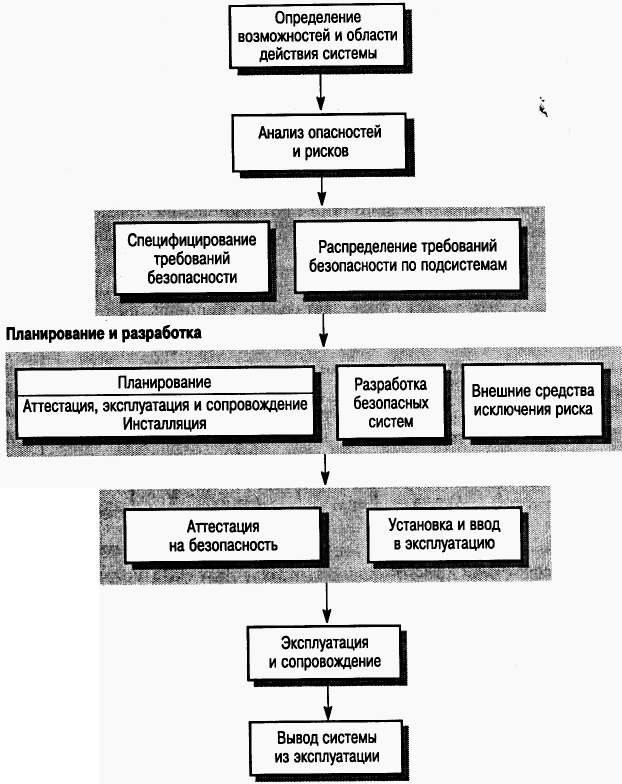 Рис. 8.1. Безопасный жизненный цикл ПО в соответствии со стандартом IEC 61508
2.1. Анализ опасностей и рисков
Анализ опасностей и рисков складывается из анализа самой системы и окружения, в котором она будет эксплуатироваться. В результате должны быть обнаружены потенциальные опасности, которые могут возникнуть в системе и ее окружении. Это комплексный и трудоемкий процесс, который требует всестороннего анализа и большого кругозора разработчиков. Эту работу должны проводить опытные инженеры совместно со специалистами в той предметной области, где будет эксплуатироваться система, и профессионалами в области безопасности систем.
На рис. 8.2 показан итерационный процесс анализа рисков и опасностей, который включает ряд этапов.
 
Определение опасностей. Это этап определения потенциальных опасностей, которые могут возникнуть. Они зависят от окружения, в котором система будет эксплуатироваться.
Анализ рисков и классификация опасностей. На этом этапе выявленные опасности рассматриваются каждая в отдельности. Для дальнейшего анализа выбираются те из них, которые являются потенциально серьезными и наиболее вероятными. Некоторые выявленные опасности исключаются из дальнейшего рассмотрения, поскольку они маловероятны (например, поражение от молнии при землетрясении).
Анализ опасностей. Выявляются причины возникновения опасностей. На этом этапе могут использоваться различные методы анализа, например, анализ дерева отказов (см. следующий раздел).
Оценка возможностей уменьшения рисков. Предлагаются способы уменьшения или устранения рисков. Это требует более детальной спецификации требований безопасности, как показано в модели безопасного жизненного цикла (см. рис. 8.1).
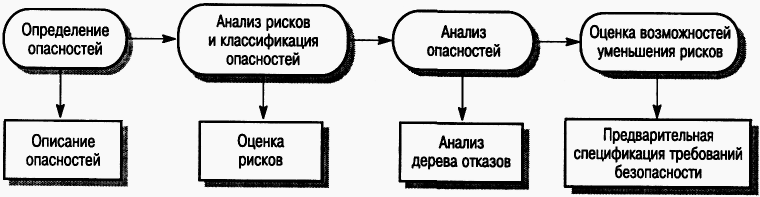 Рис. 8.2. Анализ опасностей и рисков


   Для больших систем анализ опасностей и рисков обычно подразделяется на несколько этапов. Они включают:
 
предварительный анализ опасностей, для которых определены основные риски;
более детальный анализ системы и подсистем для выявления скрытых опасностей; 
анализ компонентов ПО, для которых рассматриваются риски отказов;
анализ опасностей на этапе эксплуатации, имеющих отношение к пользовательскому интерфейсу системы, и риска, возникающего в результате ошибок оператора.
Этот анализ определяет потенциальные опасности и с каждой из них связывается риск. Здесь оцениваются вероятности возникновения опасностей, причинения ущерба и вероятности серьезного ущерба.
   Процесс анализа опасности обычно включает рассмотрение различных классов опасностей, например, физических, электрических и биологических, опасностей облучения, опасностей из-за плохого обслуживания системы и т.д. Каждый из этих классов затем тщательно анализируется, чтобы обнаружить взаимосвязанные опасности.
Для уже упоминавшейся системы инъекций инсулина опасности и классы, которым они принадлежат, перечислены ниже.
 
Передозировка инсулина (ошибка обслуживания).
Недостаточная доза инсулина (ошибка обслуживания).
Сбой питания из-за разрядки аккумулятора (электрическая опасность).
Влияние электрического поля другого медицинского оборудования, например, кардиостимулятора, на систему (электрическая).
Неправильная установка датчика или плохой контакт (физическая).
Частичное извлечение иглы из тела пациента (физическая).
Инфекция, вызванная введением иглы (биологическая).
Аллергическая реакция пациента на материалы или инсулин (биологическая).
 
   Так как данная система небольшая, нет необходимости в многоэтапном анализе опасностей. Но многие системы, критические по обеспечению безопасности, очень большие (например, химический завод), и анализ опасностей для таких систем – длительный, сложный и дорогостоящий процесс.
2.2. Анализ дерева отказов
Для каждой выявленной опасности необходимо выполнить детальный анализ, чтобы определить условия, при которых возникает эта опасность. Различают дедуктивные и индуктивные методы анализа опасностей. Дедуктивные методы более просты в использовании и заключаются в анализе работы системы, которая запускается в условиях возникновения опасности и работает до момента отказа. В индуктивных методах запускается система в условиях предполагаемого отказа и определяются возникающие опасности. По возможности для анализа опасностей должны использоваться и индуктивные и дедуктивные методы.
   В рамках индуктивных и дедуктивных методов существуют различные подходы к анализу опасностей и рисков. Они включают экспертизы таблиц контрольных проверок и такие более формальные методы, как анализ сетей Петри, методы формальной логики и анализ дерева отказов.
Здесь я описываю анализ дерева отказов. Это широко используемая и сравнительно простая методика анализа опасностей, ее можно применять без знаний предметной области. Анализ дерева отказов начинается с описания опасности и далее осуществляется продвижение по дереву отказов для определения возможных причин опасности. Таким образом, описание опасности находится в корне дерева, а причины опасности соответствуют листьям дерева.
   На рис. 8.3 показано дерево отказов для возможных опасностей, связанных с ПО, в системе инъекций инсулина. Здесь опасность "неправильное управление дозой инсулина" представляет серьезную угрозу для пациента. Конечно, программное обеспечение должно отличать опасность передозировки инсулина от опасности недостаточной дозы и по-разному реагировать на них.
   Дерево отказов на рис. 8.3 не завершено. Здесь показаны только потенциальные сбои и ошибки программного обеспечения. Сбои оборудования, например, понижение напряжения батареи, вызывающие отказ датчика, не показаны. На этом уровне детализации дальнейший анализ опасностей невозможен. Чтобы использовать дерево отказов для анализа опасностей, возникающих в процессе проектирования и разработки систем, необходима более детальная и подробная информация. В работах показано, как деревья отказов можно использовать для анализа программного обеспечения вплоть до уровня отдельных операторов программного кода.
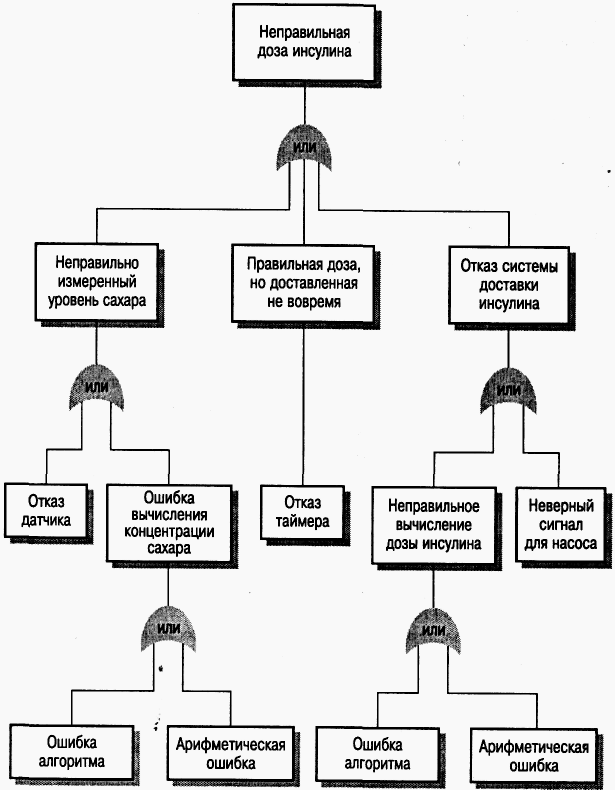 Рис. 8.3. Дерево отказов системы инъекций инсулина
2.3. Оценка рисков
Процесс оценивания рисков начинается после того, как все опасности определены и описаны. При оценке риска рассматривается серьезность каждой опасности, вероятность ее возникновения и тех последствий, которые могут быть ею вызваны. В результате анализа риска для каждой опасности оценивается ее допустимость (приемлемость). Обычно опасности классифицируются (по критерию допустимости) следующим образом.
 
Недопустимые. В этом случае система разрабатывается таким образом, чтобы опасность либо не возникала, либо, если возникла, не приводила к тяжелым последствиям.
Минимально допустимые. В этом случае система разрабатывается так, чтобы вероятность тяжелых последствий была минимальна, при этом должна учитываться стоимость и сроки такой разработки.
Допустимые. Разработчики системы, уменьшая вероятность возникновения таких опасностей, не должны увеличивать стоимость и сроки разработки системы.
 
   На рис. 8.4 показаны три области, соответствующие перечисленным видам опасностей. Форма диаграммы отражает затраты на обеспечение безопасности, здесь стоимость проектирования безопасных систем пропорциональна длине основания треугольника. Самые высокие затраты для устранения опасности – в верхней части диаграммы, минимальные затраты на обеспечение безопасности – у вершины треугольника.
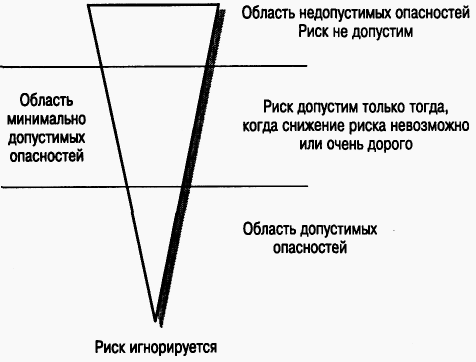 Рис. 8.4. Уровни риска
Границы между областями на рис. 8.4 не фиксированы и имеют тенденцию со временем перемещаться вниз в силу изменения общественного мнения и политических соображений. Хотя финансовые затраты на устранение последствий опасностей могут быть меньше стоимости превентивных мер безопасности, общественное мнение может потребовать, чтобы дополнительные затраты на обеспечение безопасности были приняты. Например, часто для компаний дешевле устранить загрязнение, которое может возникнуть с малой долей вероятности, чем устанавливать систему для предотвращения загрязнения. Это было допустимо в 1960-1970-х годах, но в настоящее время общественное и политическое мнение такого допустить не может. Граница между областями недопустимых и минимально допустимых опасностей передвинулась вниз так, что опасности, которые в прошлом были допустимы, сейчас стали недопустимыми.
   Процесс оценки риска заключается в оценке вероятности опасности и серьезности опасности. Обычно трудно сделать это точно, поэтому часто используют относительные оценки типа "вероятно", "маловероятно", "редко", а также "высокая", "средняя" и "низкая". Иногда с этими оценками можно связать числовые значения. Но поскольку серьезные последствия опасностей случаются сравнительно редко, практически невозможно проверить точность этих значений.
   В табл. 8.4 показаны риски для опасностей, определенных в предыдущем разделе для системы инъекций инсулина. Так как я не врач, оценки риска в этой таблице служат только для иллюстрации. Например, известно, что передозировка инсулина потенциально более опасна, чем недостаточная доза.
Таблица 8.4. Анализ рисков
2.4. Уменьшение рисков
Если потенциальные опасности и их причины определены, системные требования формулируются таким образом, чтобы опасности, приводящие к тяжелым последствиям, были маловероятны.
 
Предотвращение опасности. Система проектируется так, чтобы опасность не могла возникнуть.
Обнаружение и устранение опасности. Система разрабатывается таким образом, чтобы опасности обнаруживались и нейтрализовались раньше, чем они приведут к серьезным последствиям.
Ограничение последствий. Система разрабатывается так, чтобы свести последствия опасностей к минимуму.
 
   Обычно разработчики систем, критических по обеспечению безопасности, используют комбинацию этих подходов. Например, в случае обнаружения недопустимых опасностей можно уменьшить вероятности их возникновения и добавить защитные системы, срабатывающие при их возникновении.
Рассмотрим ошибки программного обеспечения (см. рис. 8.3), приводящие к опасностям в системе инъекций инсулина.
 
Арифметическая ошибка. Она определяется как некоторое арифметическое вычисление, которое является причиной отказа системы. В спецификации требований должны быть определены все возможные арифметические ошибки, приводящие к отказу системы. Они, конечно, зависят от используемых алгоритмов вычислений. В спецификации должен быть указан обработчик исключительных ситуаций для всех идентифицированных арифметических ошибок. В спецификации также описываются действия, которые необходимо предпринять в случае возникновения каждой из этих ошибок. При возникновении ошибок система должна остановиться и включить аварийную сигнализацию.
Алгоритмическая ошибка. Это более сложная ошибка, так как аномальную ситуацию трудно обнаружить. Ее можно было бы обнаружить, сравнивая требующуюся дозу инсулина с дозой, рассчитанной заранее. Если доза велика, то это значит, что она вычислена неправильно. Система может также следить за последовательностью доз. Если число введенных доз выше среднего, то может быть выдано предупреждение и ограничена дальнейшая дозировка.
 
   Для определения возможных проблем оборудования используется дерево отказов. Это помогает понять требования к программному обеспечению для выявления и, возможно, исправления потенциальных проблем. Например, инсулиновые дозы не назначаются с большой частотой: не больше двух или трех раз в час, а иногда и меньше этого. Поэтому необходимы диагностические и управляющие программы. Ошибки оборудования (датчика, насоса или таймера) должны быть обнаружены, а предупреждения выданы еще до того, как они серьезно повлияют на пациента.
Некоторые требования безопасности для системы инъекций инсулина приведены во врезке 8.1. Они являются пользовательскими требованиями и, конечно, должны быть детализированы в заключительной системной спецификации.

Врезка 8.1. Примеры требований безопасности для системы инъекций инсулина
 
   Требование 1:  Разовая доза инсулина не должна превышать максимальной дозы, определенной для пользователя
 
   Требование 2:  Суммарная доза инсулина не должна превышать суммарной дозы, определенной для пользователя
 
   Требование 3:  Система должна включать диагностическое оборудование не менее 4 раз в час
 
   Требование 4:  Система должна иметь обработчик исключений.
 
   Требование 5:  При обнаружении любой неисправности оборудования должен звучать звуковой сигнал и выводиться диагностическое сообщение.
3. Специфицирование требований защищенности
Спецификация требований защищенности имеет много общего с требованиями безопасности. Требования защищенности также трудно определить количественно, часто это требования "не делать", т.е. они определяют недопустимое поведение системы, а не ее функциональные возможности. Однако есть и важные различия между этими типами требований.
 
Безопасный жизненный цикл ПО, который охватывает все аспекты управления безопасностью, разработан. Аналогичный жизненный цикл для управления защищенностью программных систем пока не разработан.
Набор угроз защищенности в системах довольно обобщенный. Все системы должны защищать себя от вторжения, от отказов в обслуживании и т.д. В противоположность этому опасности в системах, критических по обеспечению безопасности, обычно очень конкретны.
Методы и технологии защищенности (такие; как шифрование и опознавательные устройства) только появляются. Однако много технологий защищенности было разработано для специализированных систем (военных и финансовых), и сегодня существуют только проблемы переноса их на системы общего использования. Методы безопасности программного обеспечения еще представляют предмет исследования.
Обычный (не автоматизированный) приближенный анализ защищенности основан на анализе активов (ценностей), которые должны быть защищены, и стоимости организации защищенности. Поэтому высокая защищенность будет обеспечена для систем в тех областях, где размещены большие денежные суммы, в противоположность тем, где суммы ограниченны. Возможный процесс специфицирования требований защищенности показан на рис. 8.5.












Рис. 8.5. Специфицирование требований защищенности
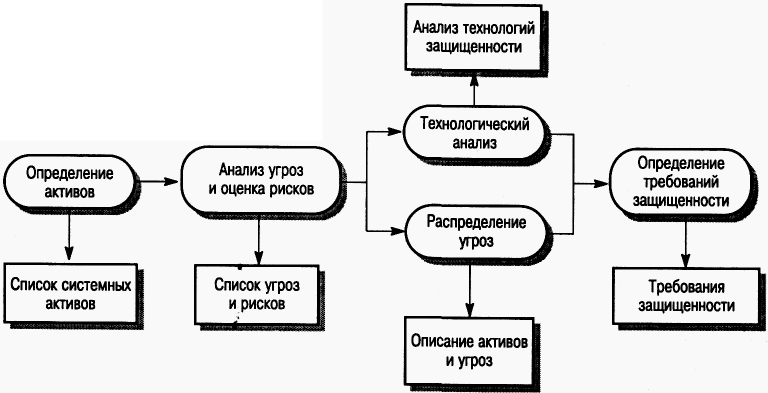 Этот процесс включает несколько этапов.
 
Определение и оценка активов. Определяются активы (данные и программы) и необходимая степень их защиты. Следует заметить, что степень требуемой защиты зависит от значимости активов, поэтому файловый пароль, например, более важен, чем множество Web-страниц, поскольку несанкционированный доступ к паролю может иметь серьезные последствия для системы.
Анализ и оценка угроз и рисков. Определяются возможные угрозы для защищенности системы и оцениваются риски, связанные с этими угрозами.
Распределение угроз. Для каждого актива определяется свой список угроз.
Технологический анализ. Оцениваются возможные технологии защиты и их применимость против идентифицированных угроз.
Специфицирование требований защищенности. Определяются требования к защищенности системы.
 
   Определение защищенности и управление ею являются сейчас важными областями исследования в инженерии программного обеспечения. Стандарты для управления защищенностью находятся в развитии и, вероятно, будут согласованы в течение нескольких ближайших лет.
КЛЮЧЕВЫЕ ПОНЯТИЯ
Требования безотказности должны быть определены количественно в спецификации системных требований.
Существуют различные показатели безотказности, например, вероятность отказа, частота отказа, среднее время безотказной работы и работоспособность. Наиболее подходящий показатель для конкретной системы определяется в зависимости от типа системы и области ее применения. Для различных подсистем могут использоваться разные показатели.
Нефункциональные требования безотказности могут привести к функциональным системным требованиям, которые определят системные функции, способные уменьшить число системных отказов и, следовательно, увеличить безотказность.
Анализ опасностей является основой в процессе определения требований безопасности. Системные требования должны формироваться таким образом, чтобы гарантировать, что эти опасности не проявятся или если они произойдут, то не приведут к тяжелым последствиям.
Анализ рисков – это процесс оценки вероятности, что опасность приведет к тяжелым последствиям. Анализ рисков включает определение критических опасностей, которых нужно избегать, и классифицирует риски согласно их серьезности.
Для формирования требований защищенности необходимо определить активы, которые должны быть защищены, а также методы и технологии защищенности, которые будут использованы для защиты этих активов.
Упражнения
1. Почему нельзя использовать показатели безотказности аппаратных средств при оценке безотказности программных систем? Проиллюстрируйте ответ примером.
   2. Укажите подходящие показатели безотказности для следующих программных систем. Обоснуйте ваш выбор показателя и оцените его значение.
Система контроля за состоянием пациентов в больнице.
Текстовый процессор.
Автоматическая система управления торговым автоматом.
Система торможения в автомобиле.
Система управления холодильником.
Генератор отчетов.
   3. Допустим, что вы ответственны за написание спецификации программной системы, управляющей сетью кассовых терминалов в магазине. Система принимает от терминала информацию, считанную с полосы штрихового кода, обращается в базу данных товаров и возвращает на терминал для отображения наименование товара и его цену. Система должна быть постоянно работоспособна в течение рабочего времени магазина. Выберите подходящий показатель безотказности для такой системы и напишите спецификацию требований безотказности, принимая во внимание, что возможные системные отказы и сбои имеют разную значимость.
4. Укажите четыре функциональных требования для системы кассовых терминалов, которые могли бы повысить безотказность системы.
   5. Объясните, почему границы в треугольнике риска, показанном на рис. 8.4, изменяются со временем в соответствии с изменением социальных ориентиров.
   6. В системе инъекций инсулина пользователь может управлять заменой иглы и частотой инъекций, также может менять максимальную разовую дозу и максимальную ежедневную дозу. Назовите три ошибки пользователя, которые могут произойти, и определите меры безопасности, которые позволят избежать ошибок, приводящих к несчастному случаю.
   7. Система (критическая по обеспечению безопасности) для управления лечением пациентов, больных раком, имеет две основные составляющие.
Излучатель, который доставляет управляемые дозы излучения к участкам опухоли. Этим устройством управляет встроенная система ПО.
База данных лечения, которая содержит описание особенностей лечения каждого пациента. Параметры облучения также введены в эту базу данных и автоматически загружаются в излучатель.
Определите три опасности, которые могут возникнуть в этой системе. Для каждой опасности укажите меры (и обоснуйте их), которые уменьшат вероятность опасности, приводящей к несчастному случаю.
   8. Укажите, как можно изменить анализ дерева отказов для определения требований защищенности.